L'école des animaux
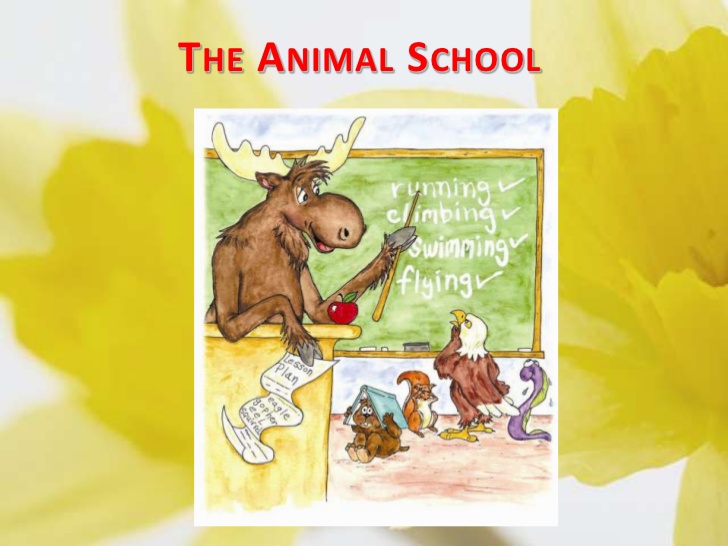 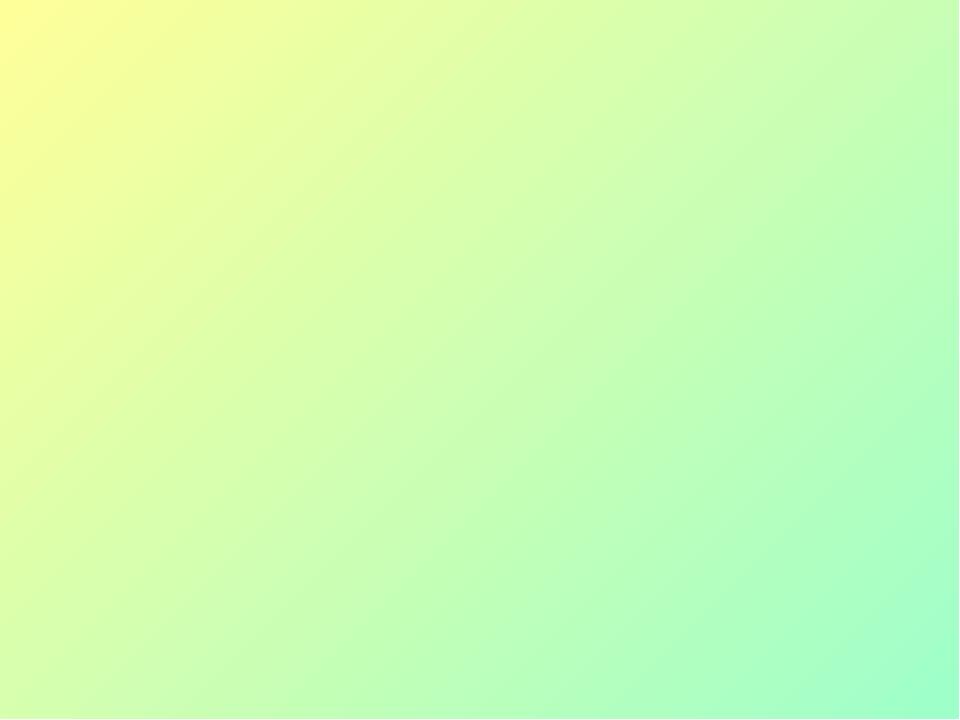 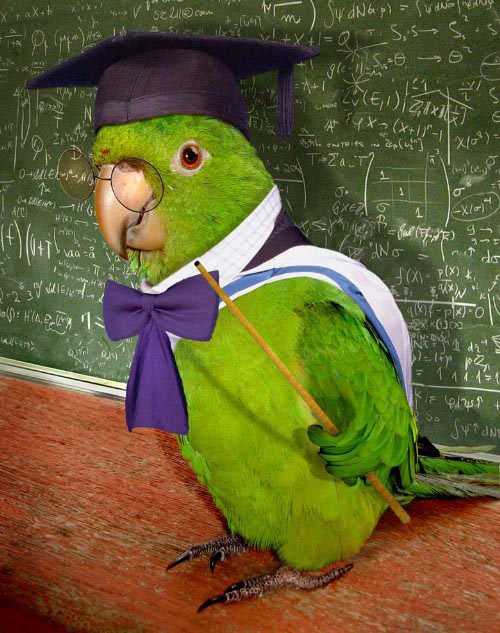 Bonjour!
Je suis M. Parrot.
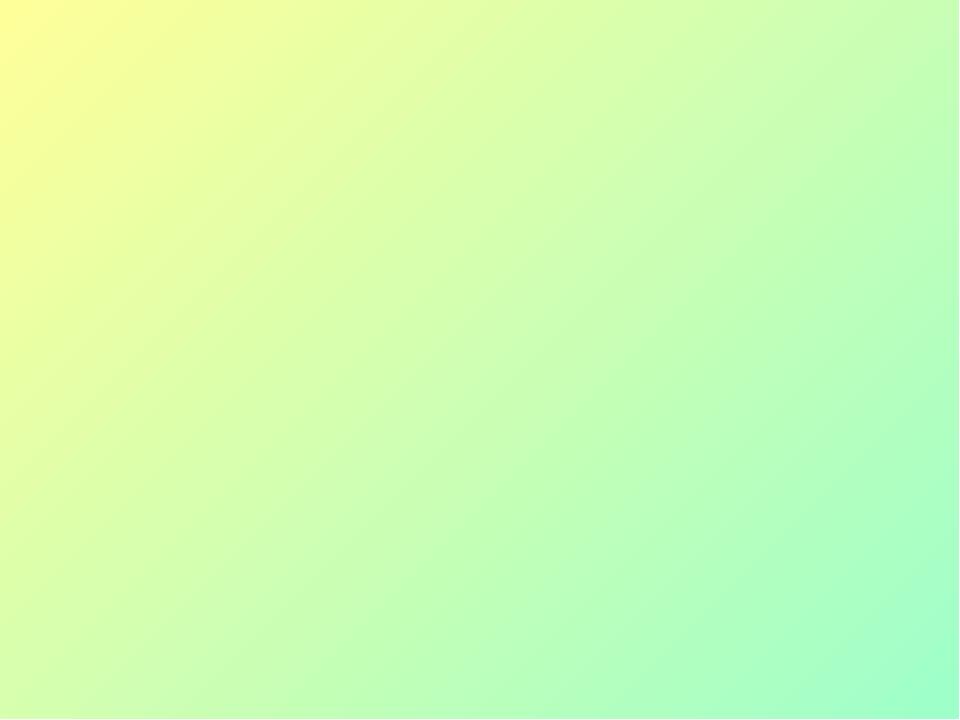 Ecoutez et repetez !
[g] – 
 		gomme;
          une gomme;
          c'est une gomme;
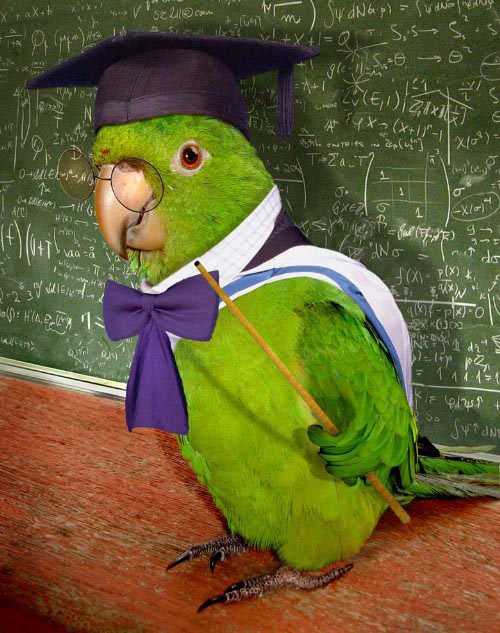 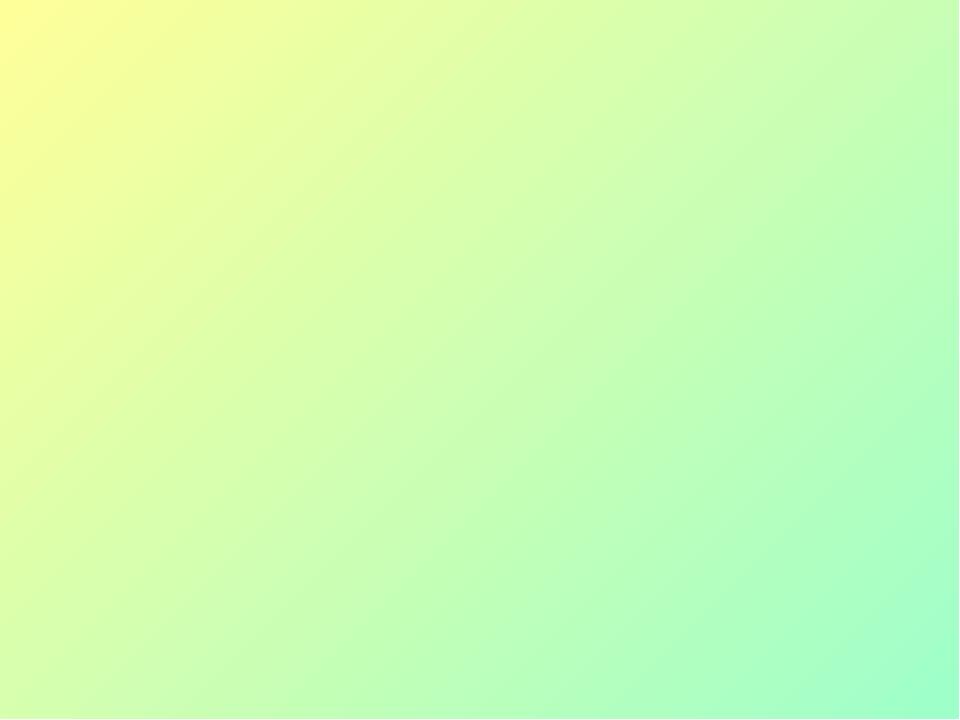 [r] – 
						règle;
        une règle;
        C’est une règle.
Ecoutez et repetez
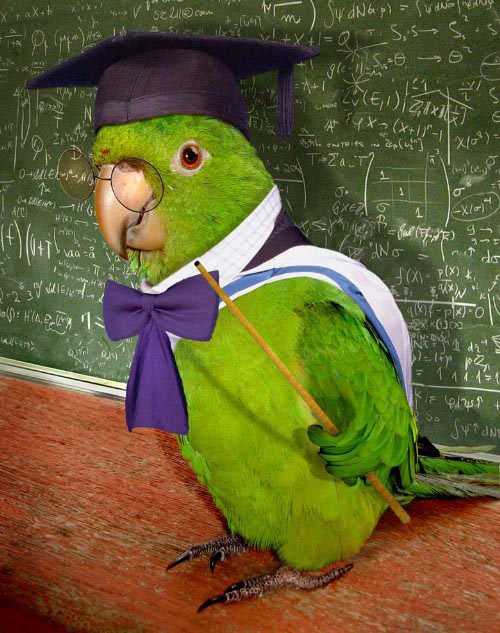 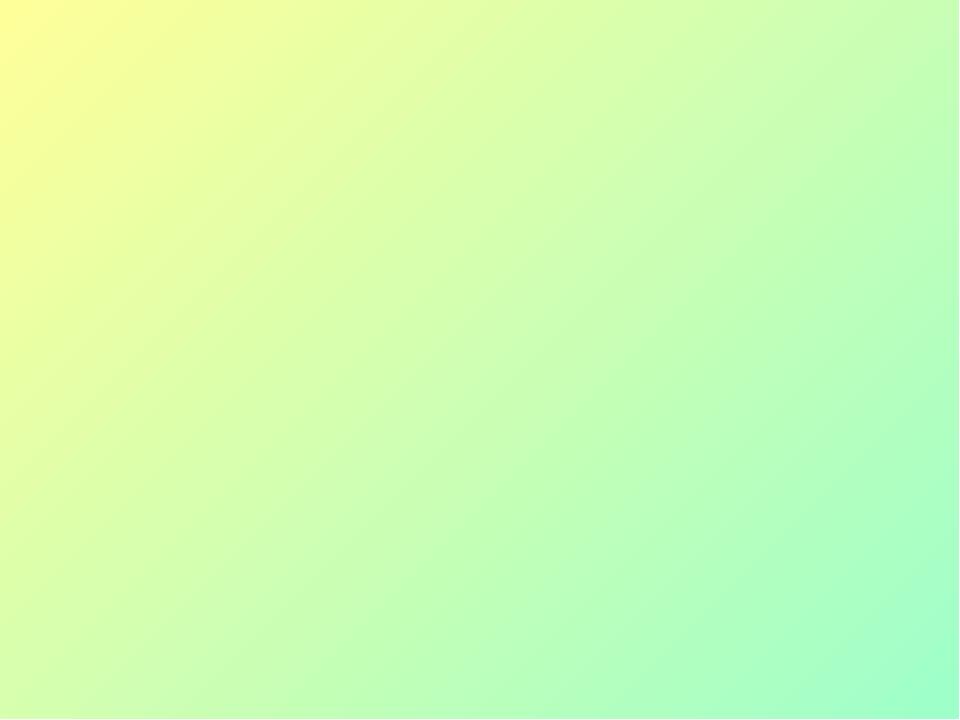 Ecoutez et repetez !
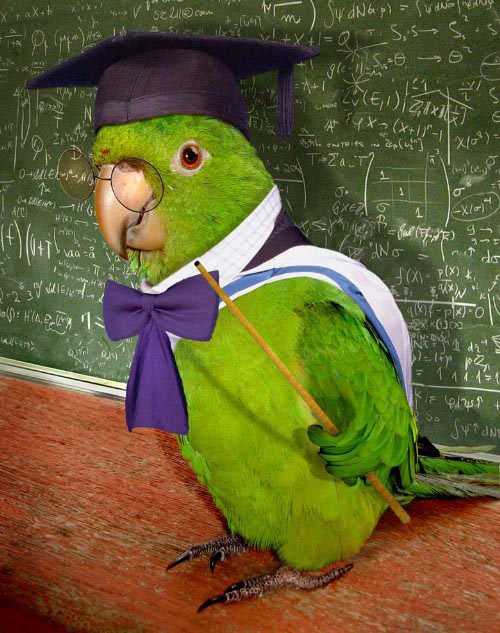 [k] – 
	cahier;
         un cahier; 
         C'est un cahier.
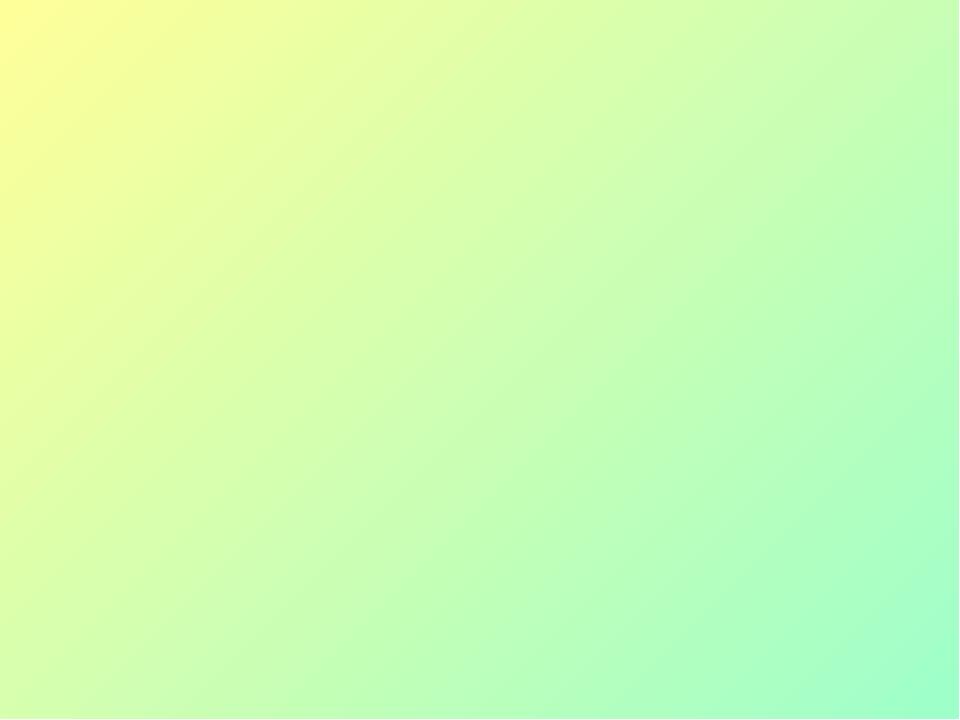 Qu'apportez-vous à l'école?
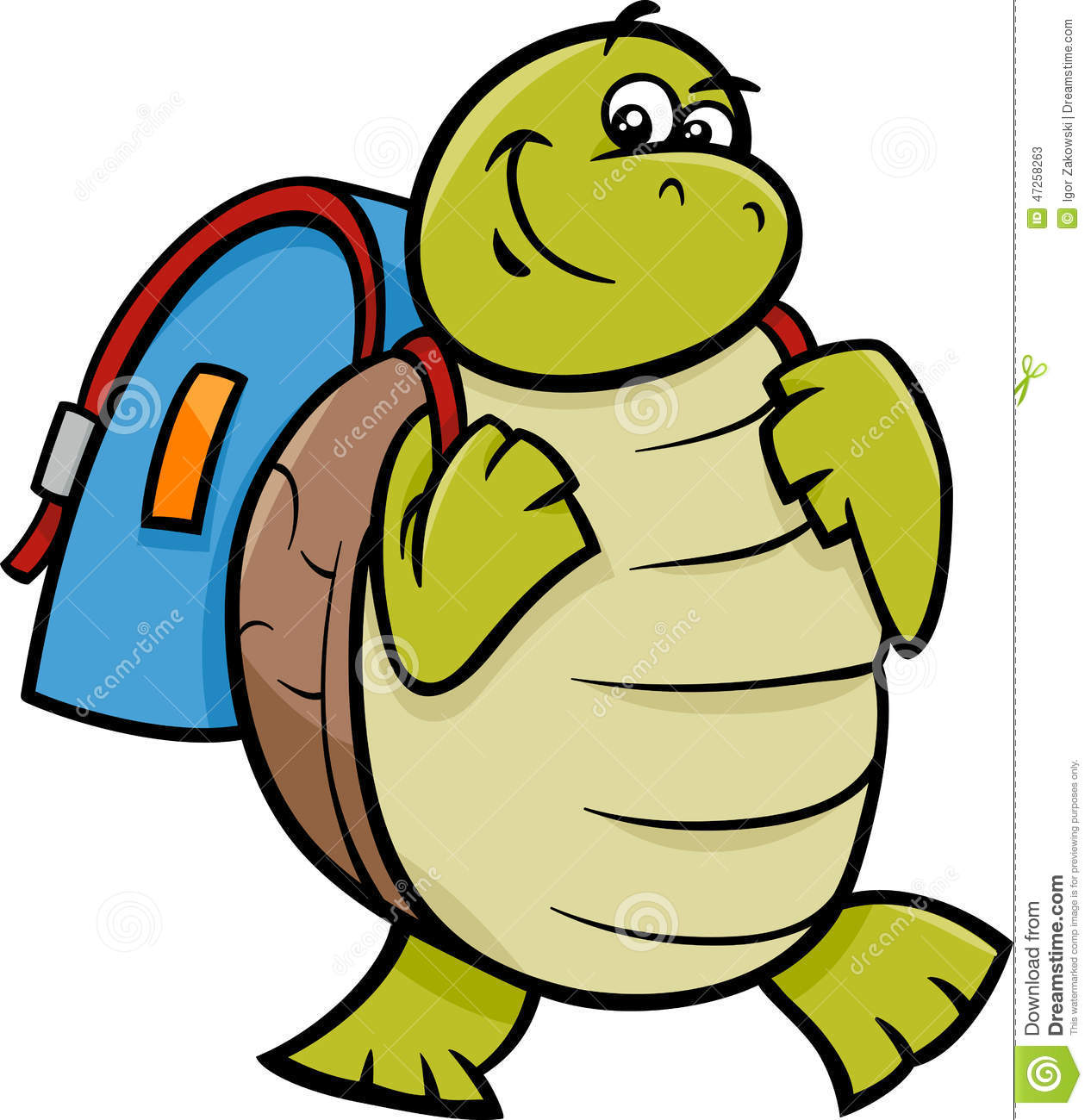 J'ai . . .
 dans mon cartable.
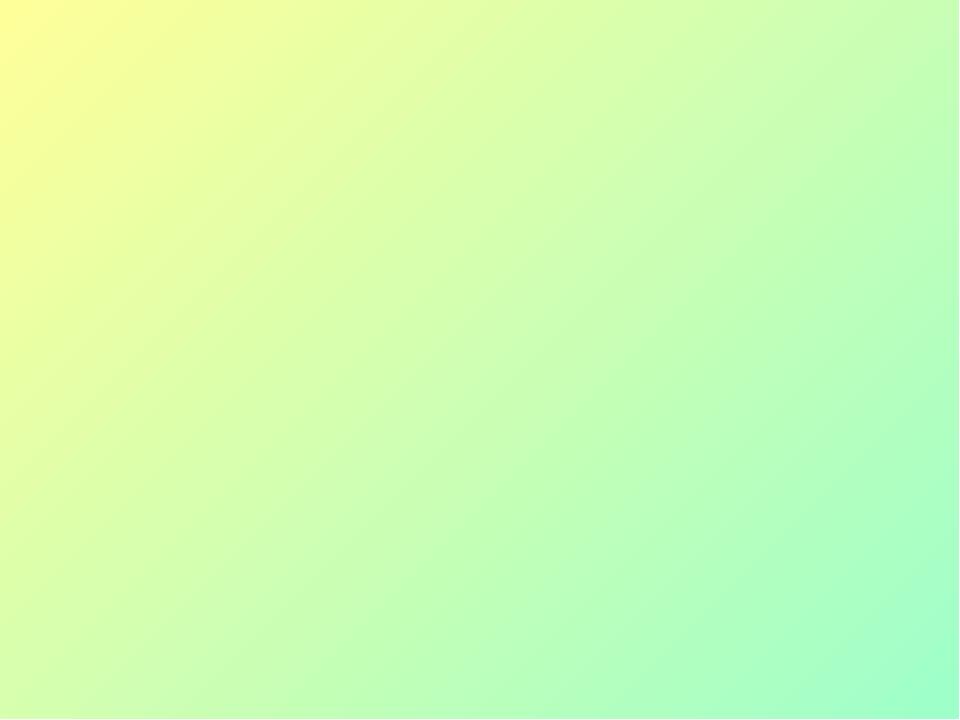 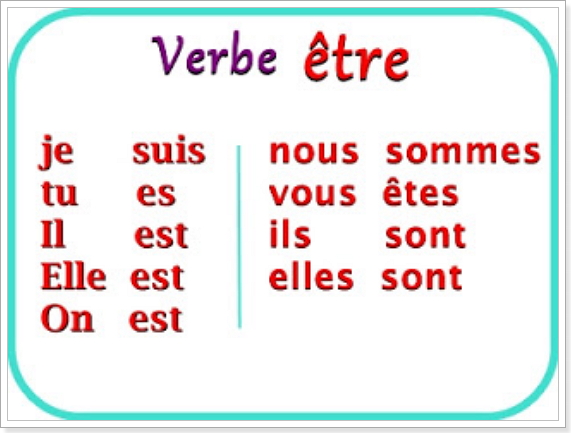 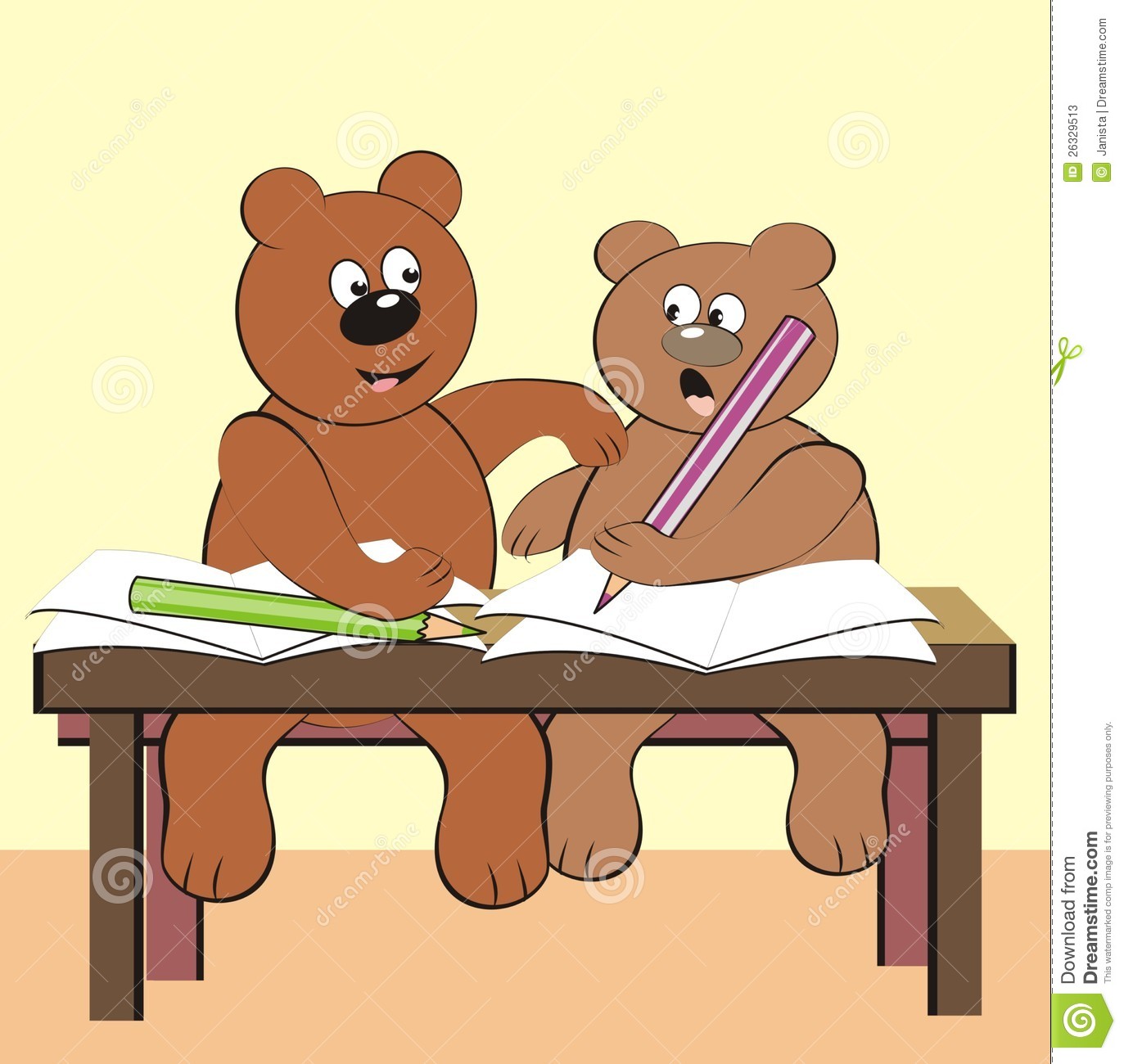 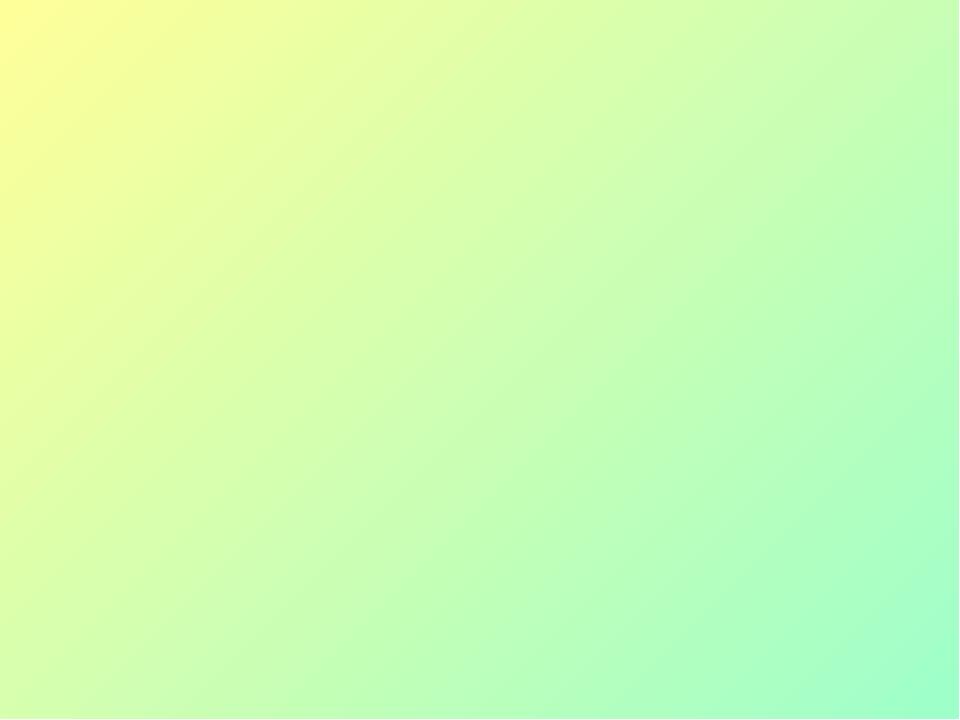 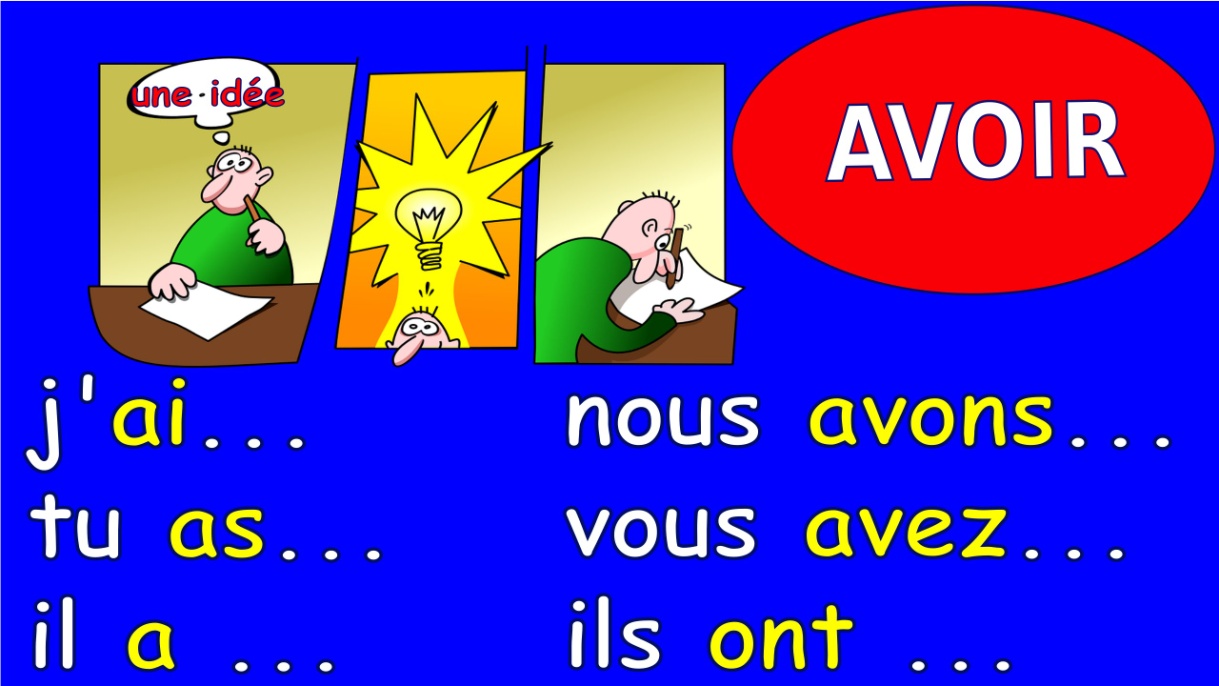 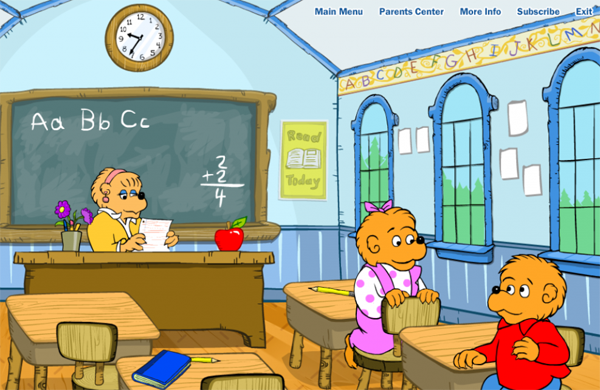 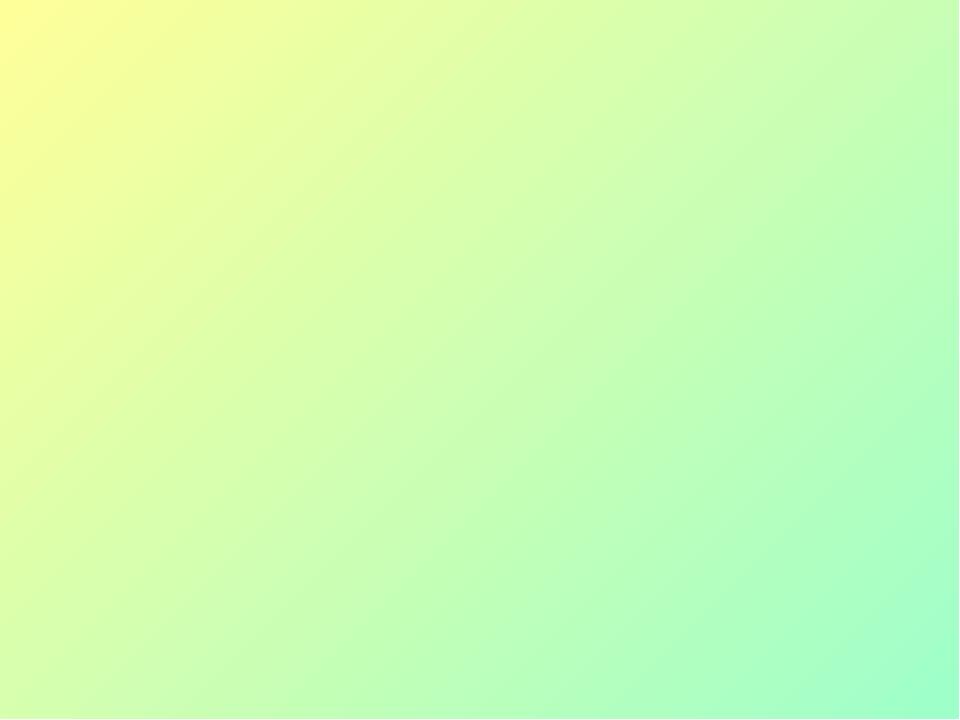 Je ____ René. Je ____ écolier. Je ____ en classe de troisième. Le français ______ ma matière préférée. 
	Voici mon cartable. Dans mon cartable j’_____ mon manuel de français, mon carnet, mon stylo-bille, mon taille-crayon, ma gomme, ma règle, mes livres, mes cahiers et mes feutres.
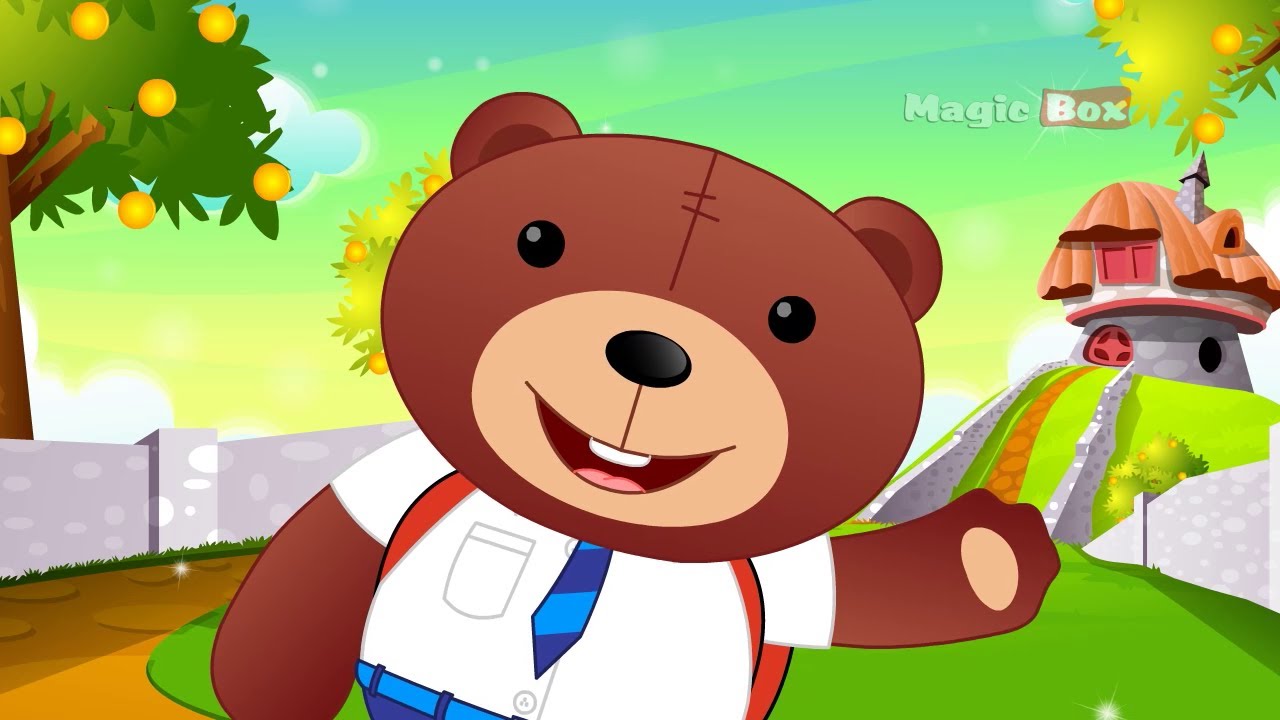 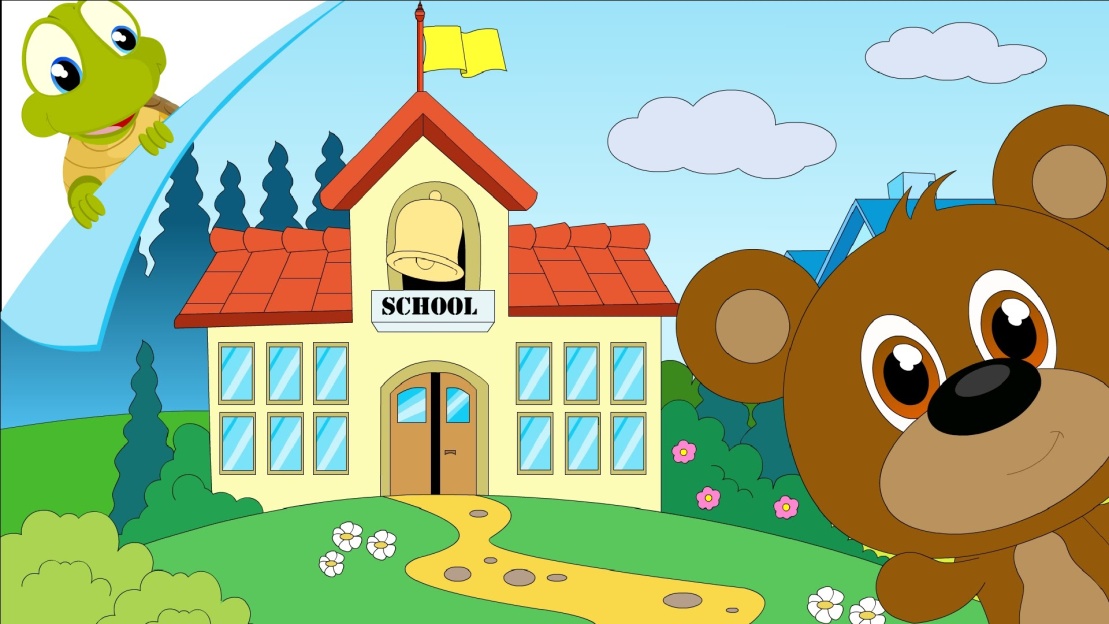 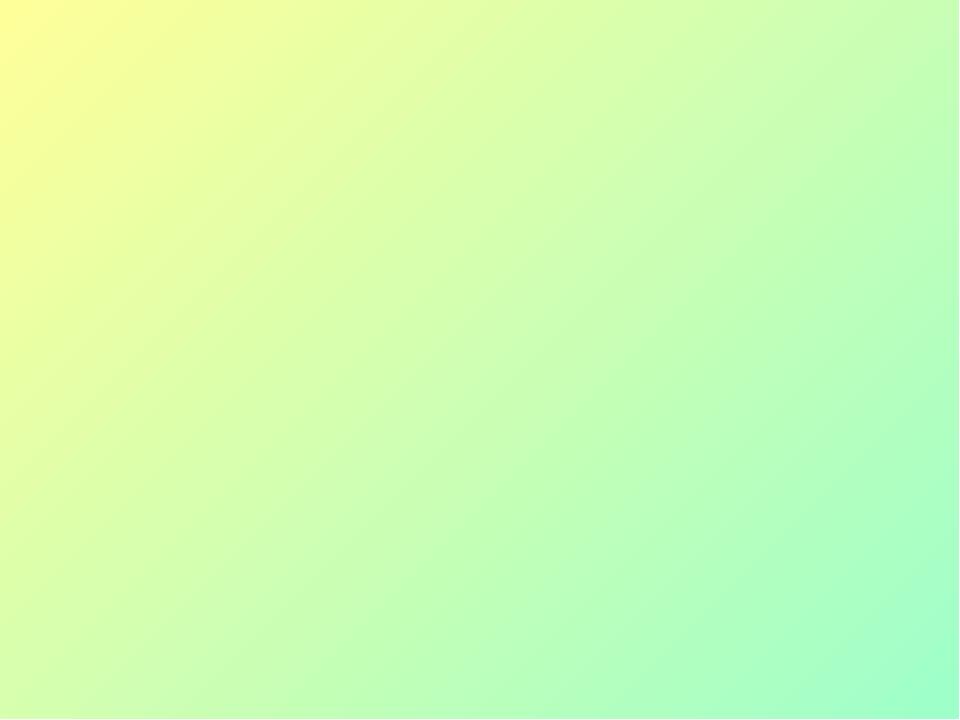 1. Je sont un étudiant.
2. Nous avez bien.
3. Ce as des filles.
4. Vous est un garçon.
5. Je sommes un enseignant.
6. Ce sont mon école.
7. Je sont Katia.
8. Je ont biélorusse.
9. Il sont 10 ans.
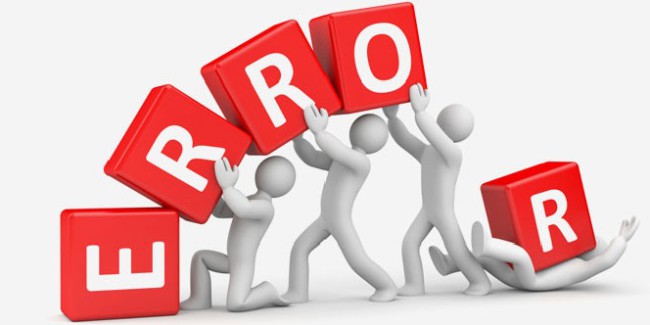 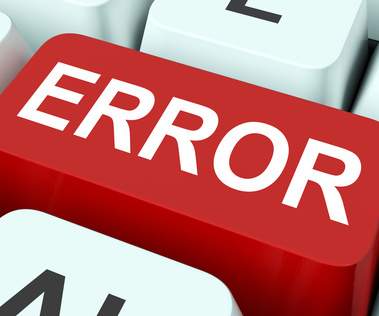 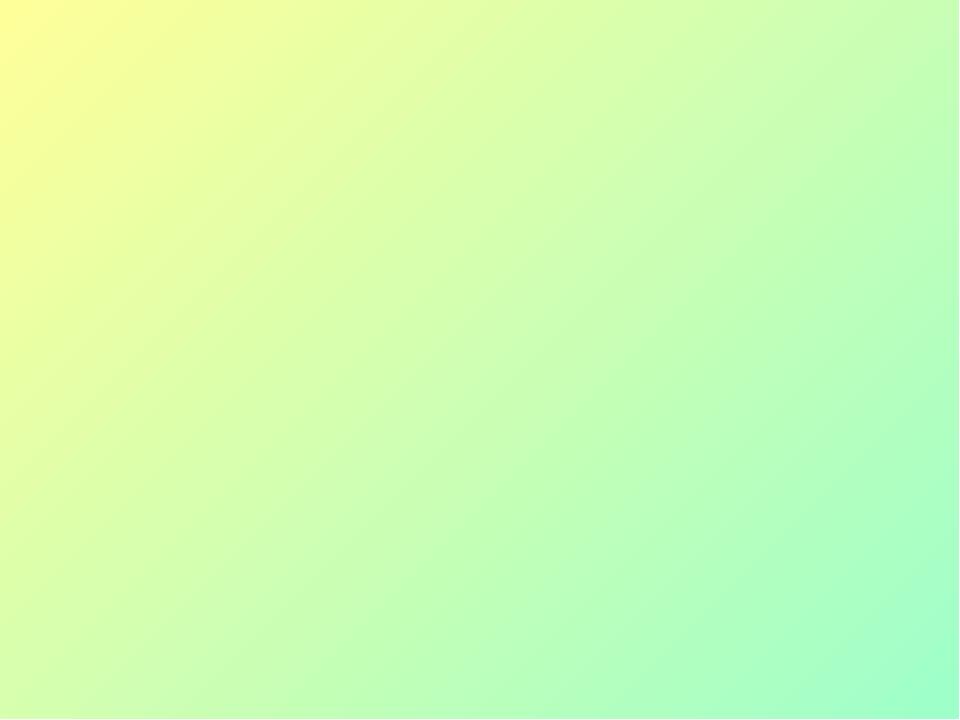 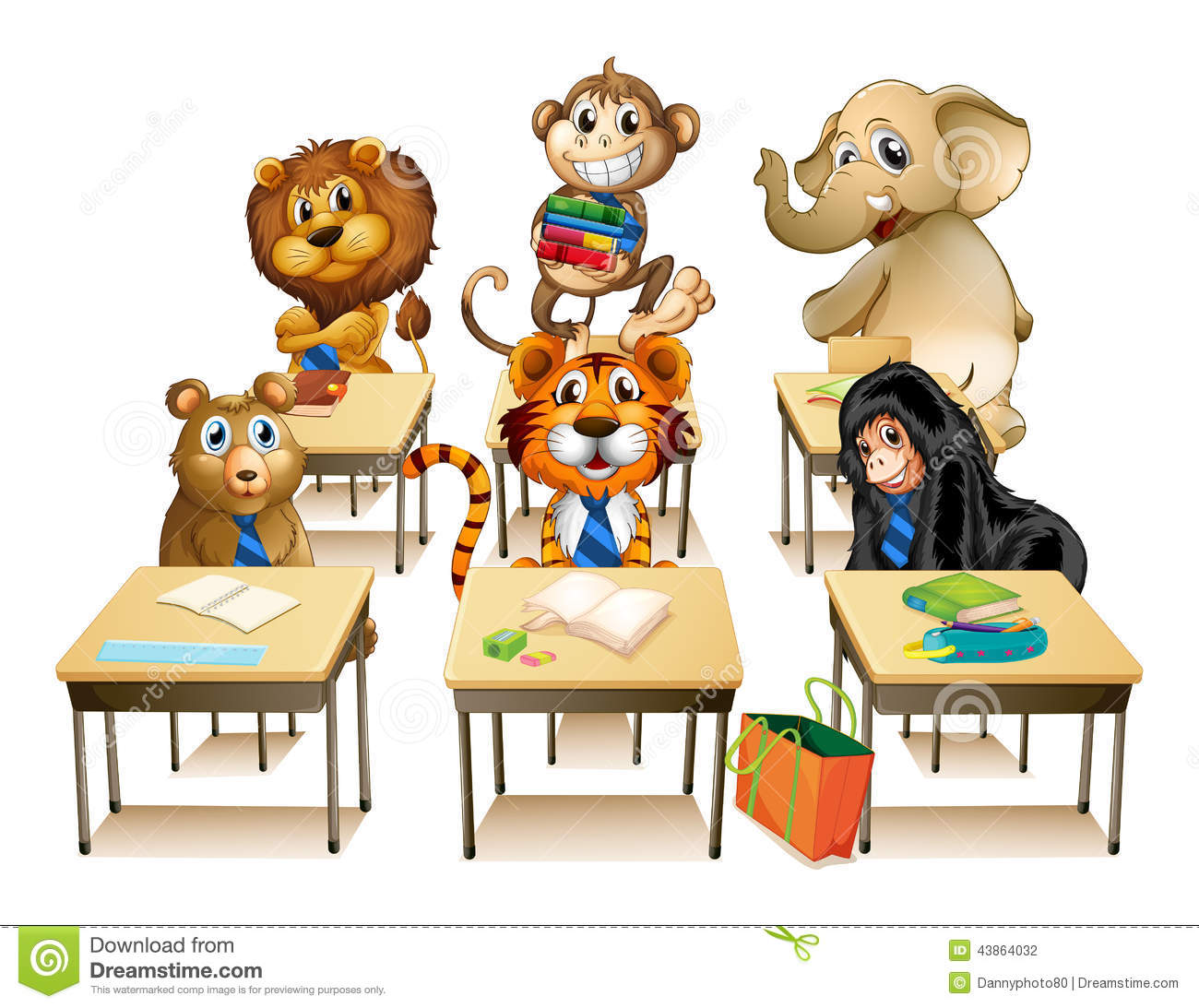 Bonjour!
Je suis M. Ow!
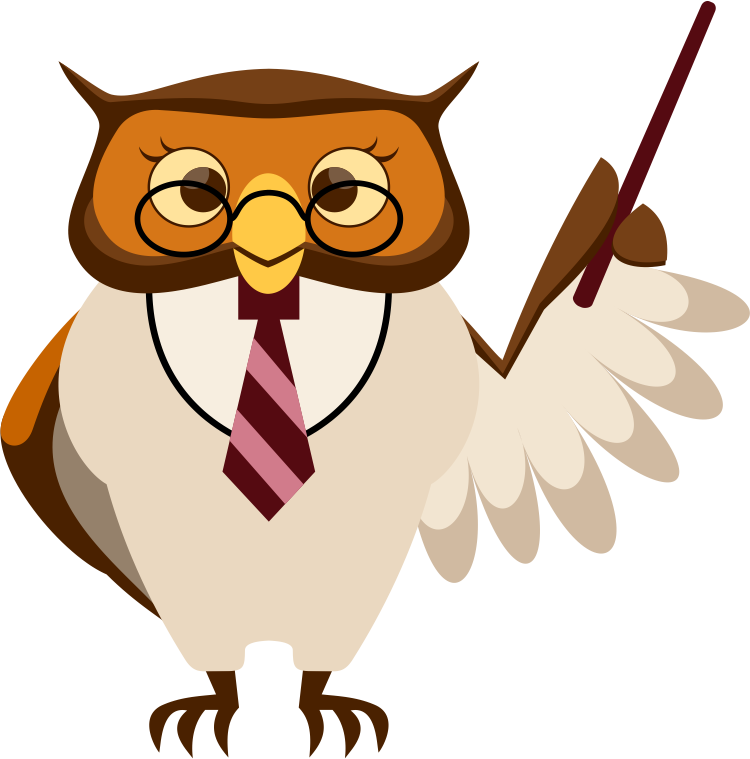 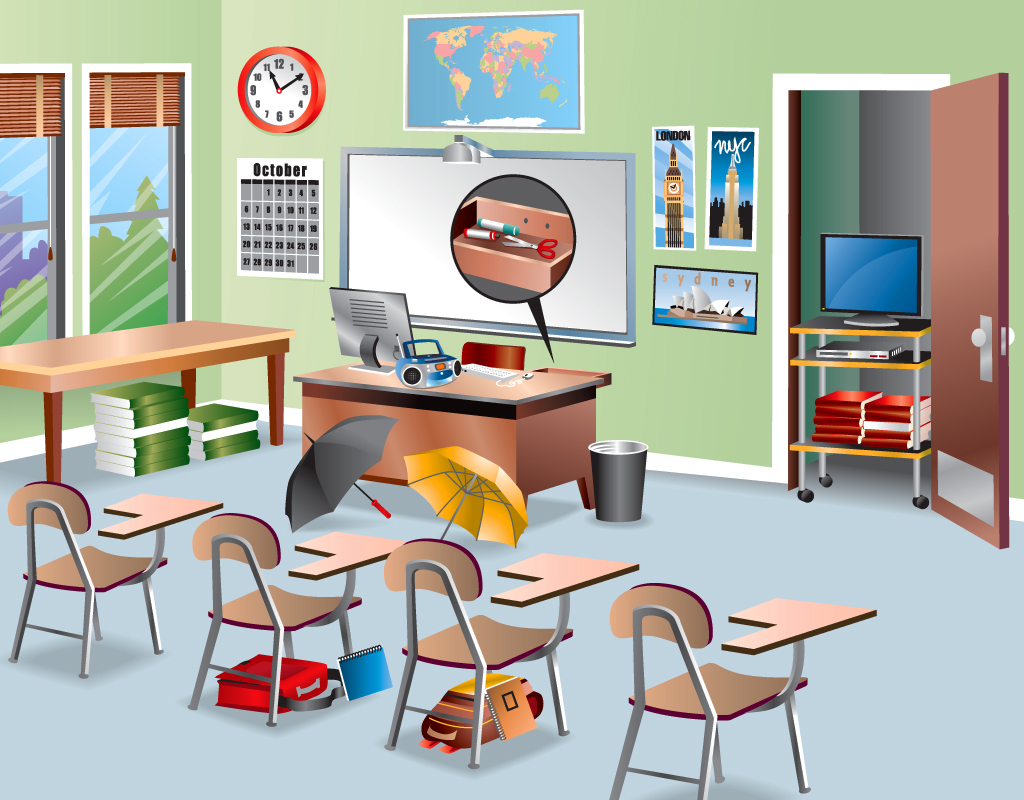 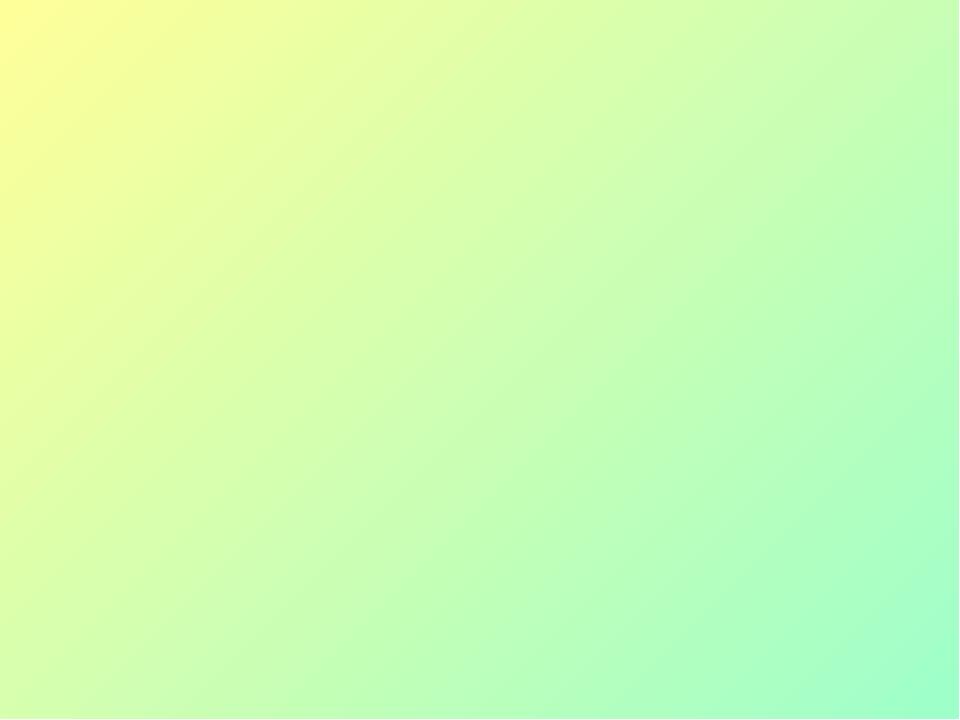 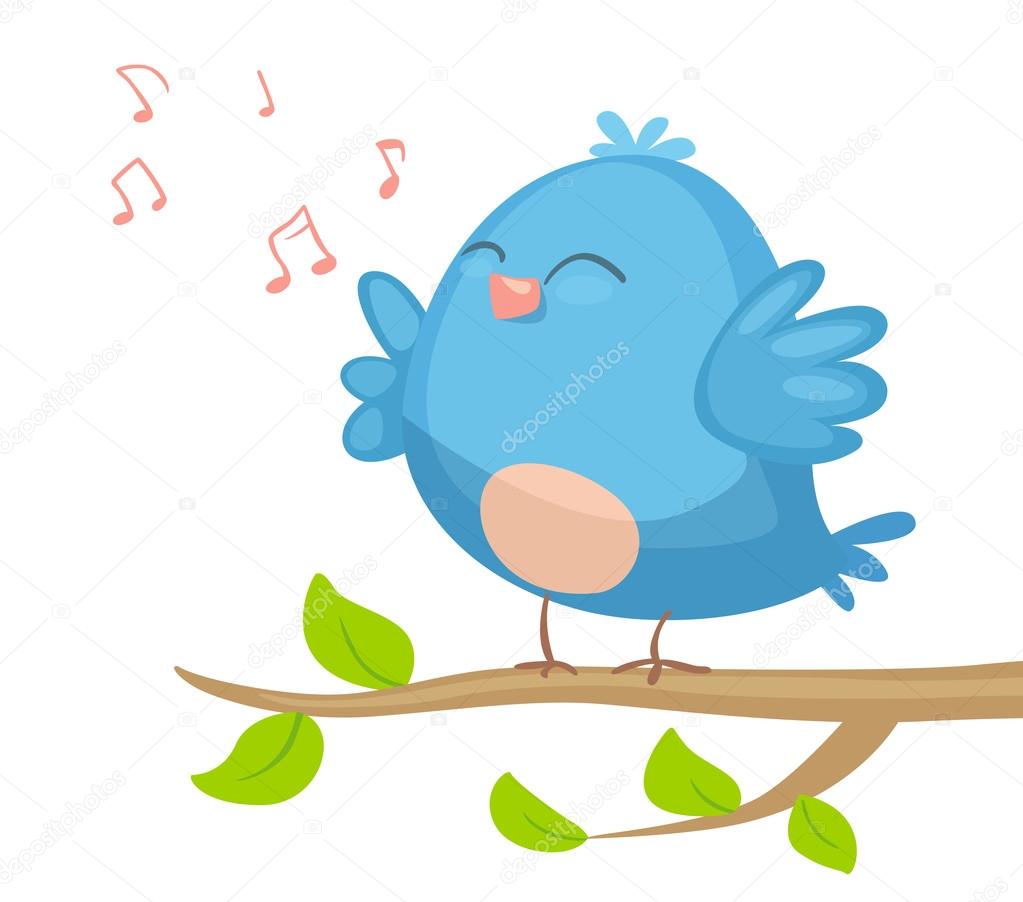 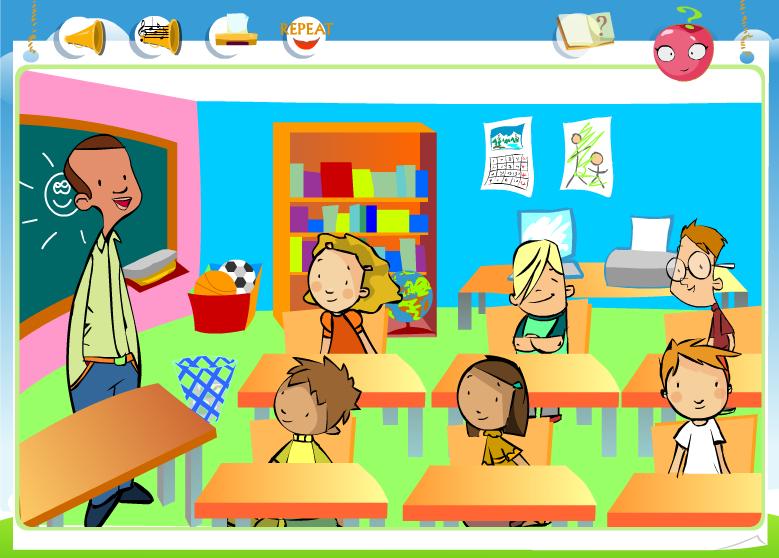 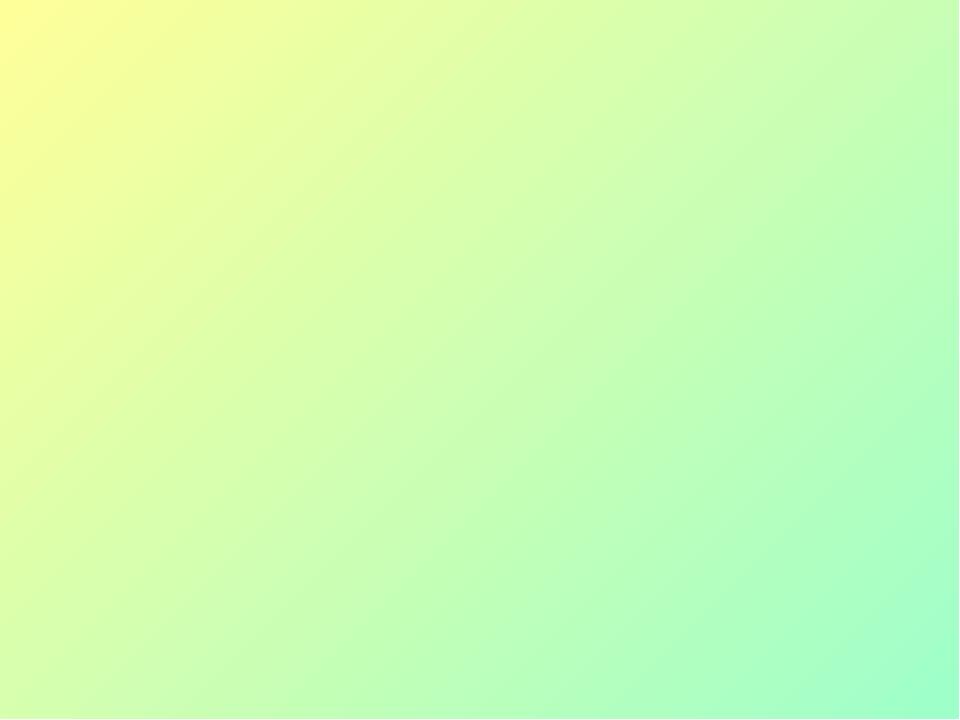 Où est le crayon?
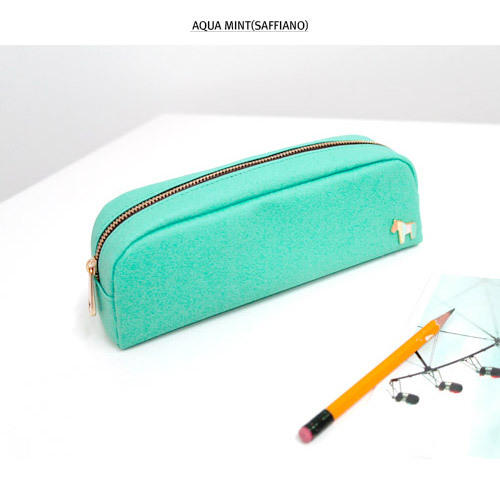 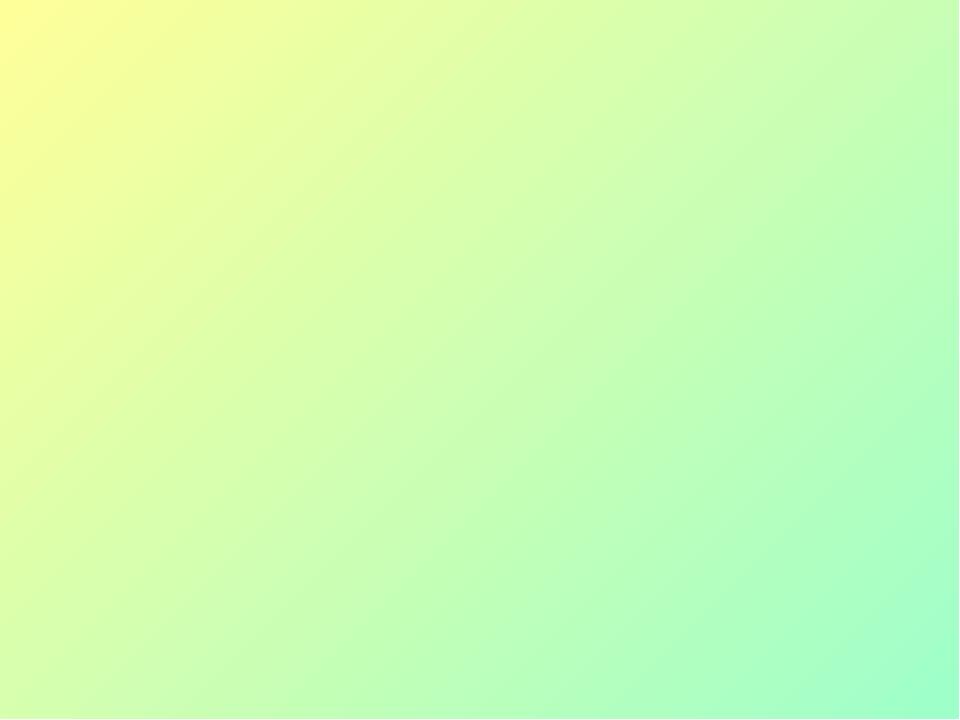 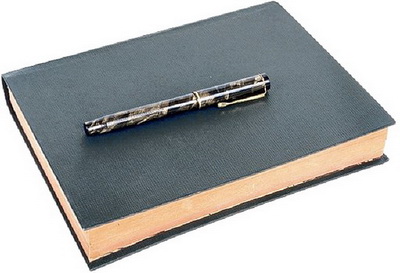 Est-ce que le stylo est sur le livre?
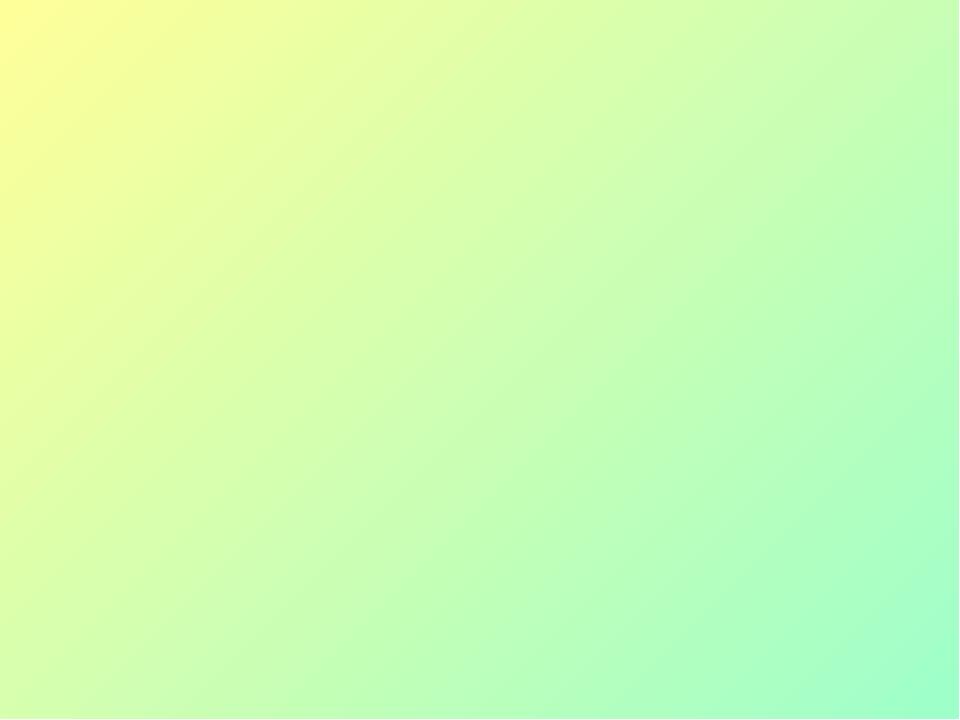 Où sont les livres?
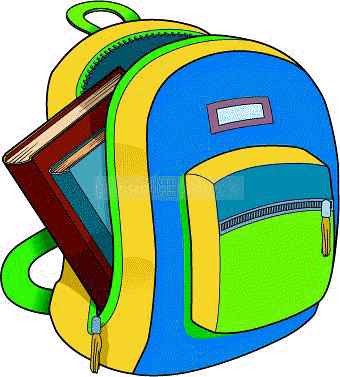 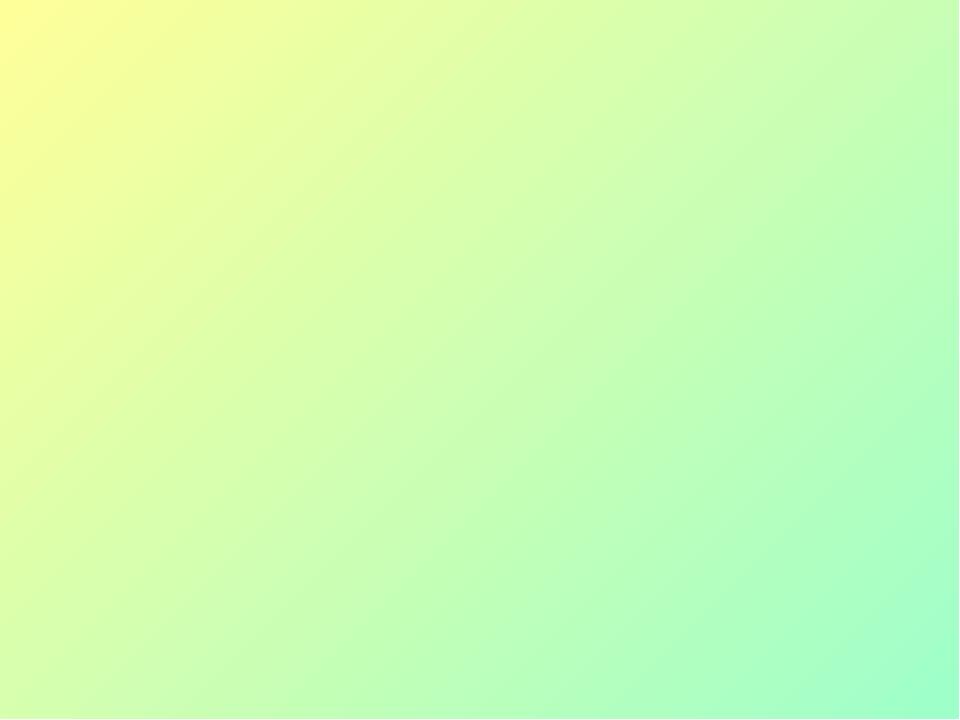 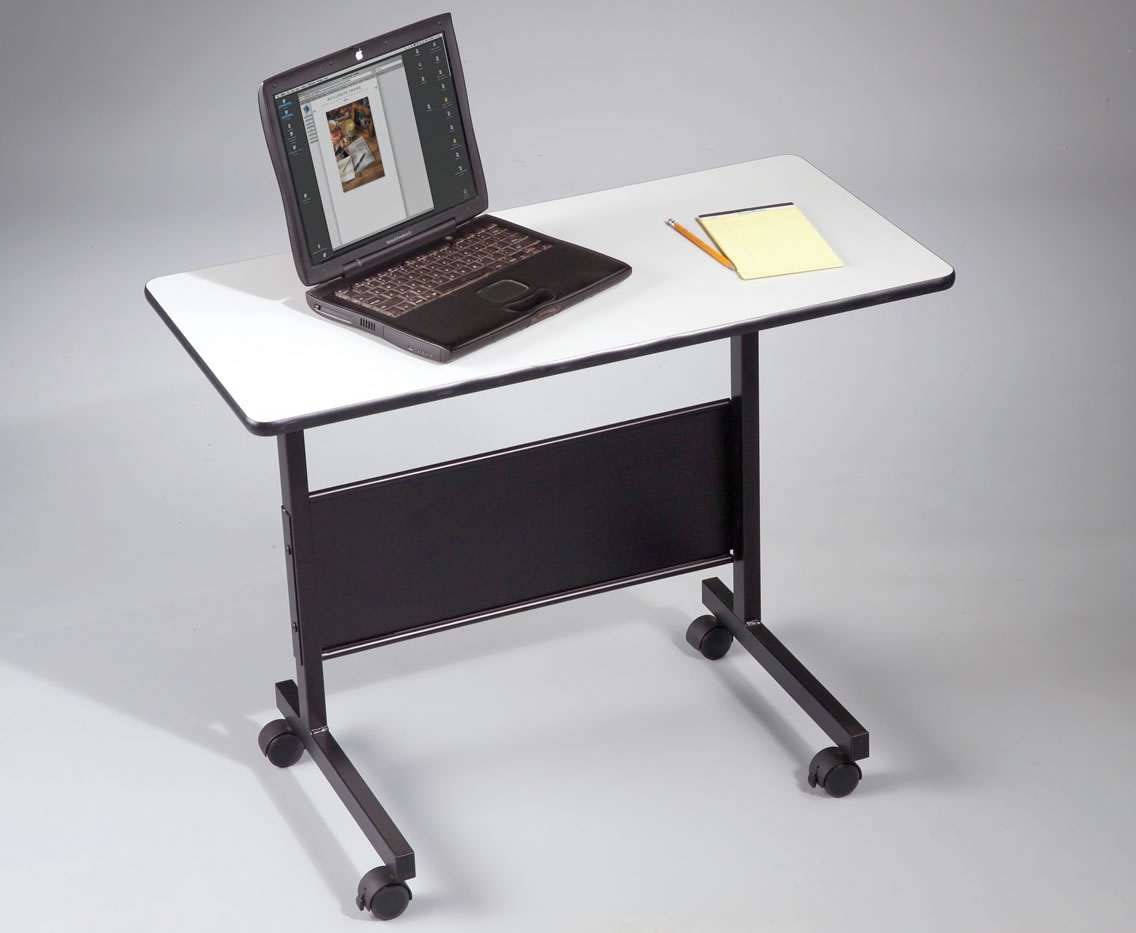 Où est l'ordinateur?
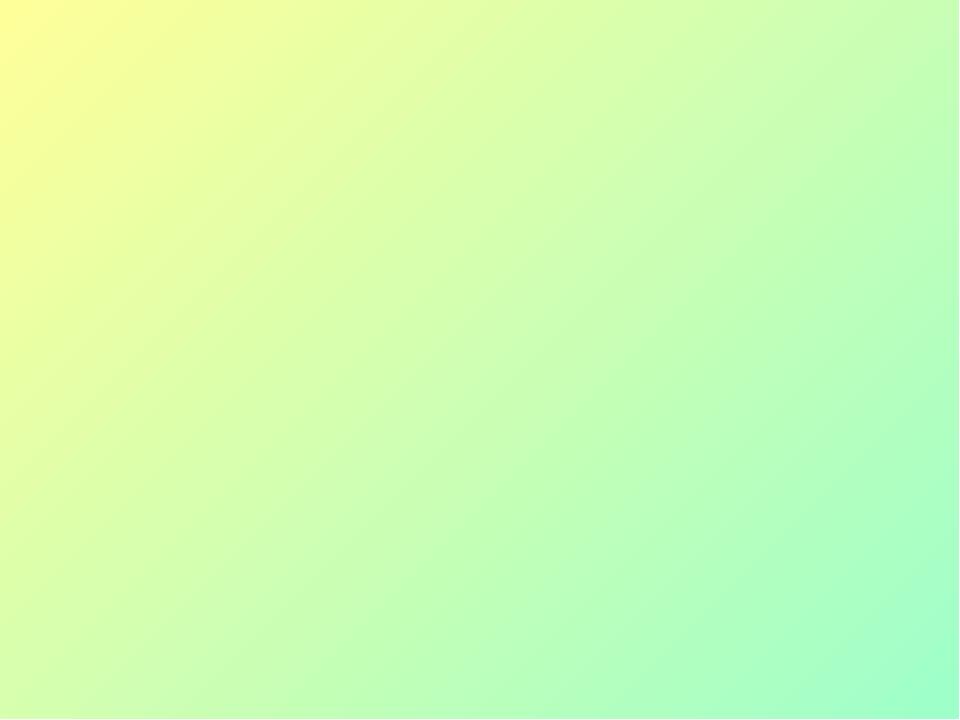 Où sont les crayons?
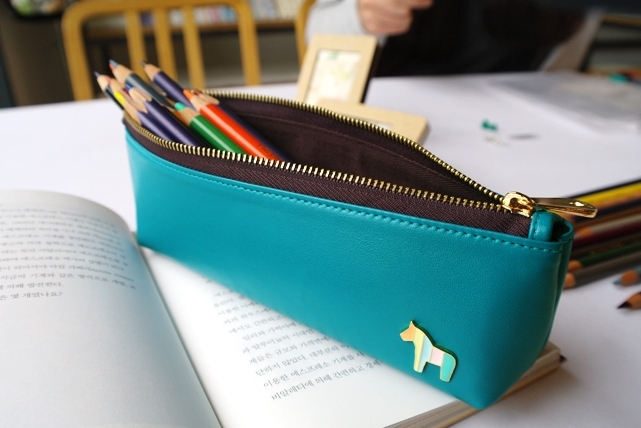 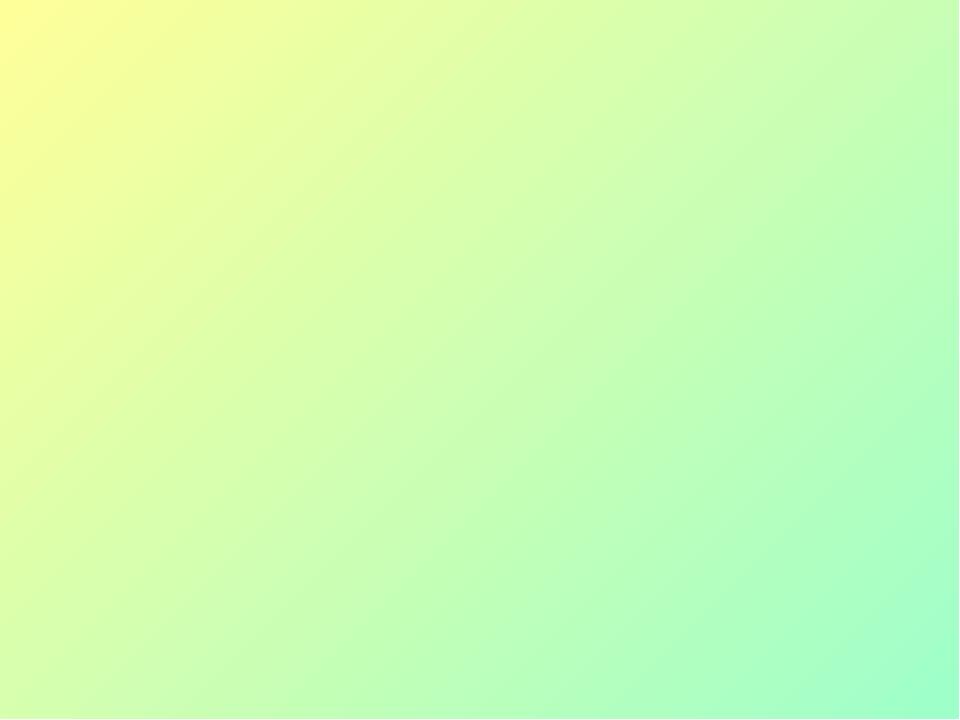 Où sont les livres?
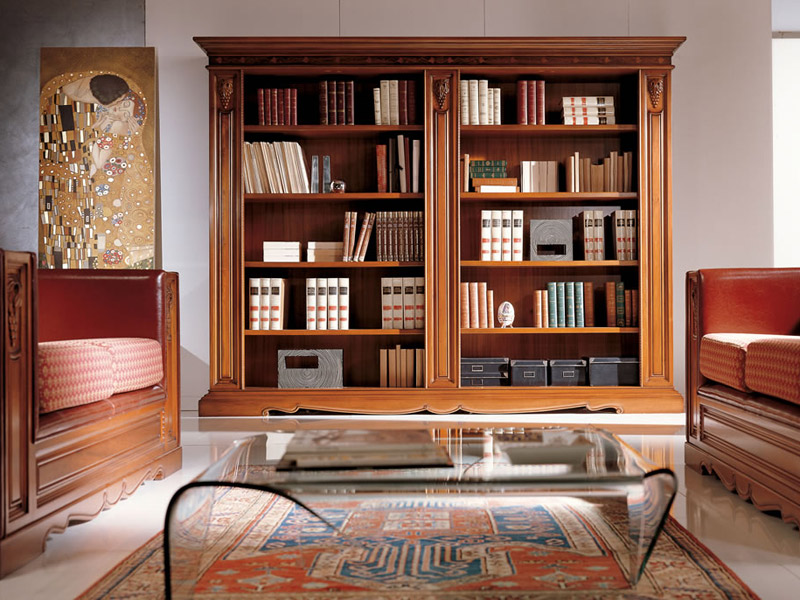 Où est la bibliothèque?
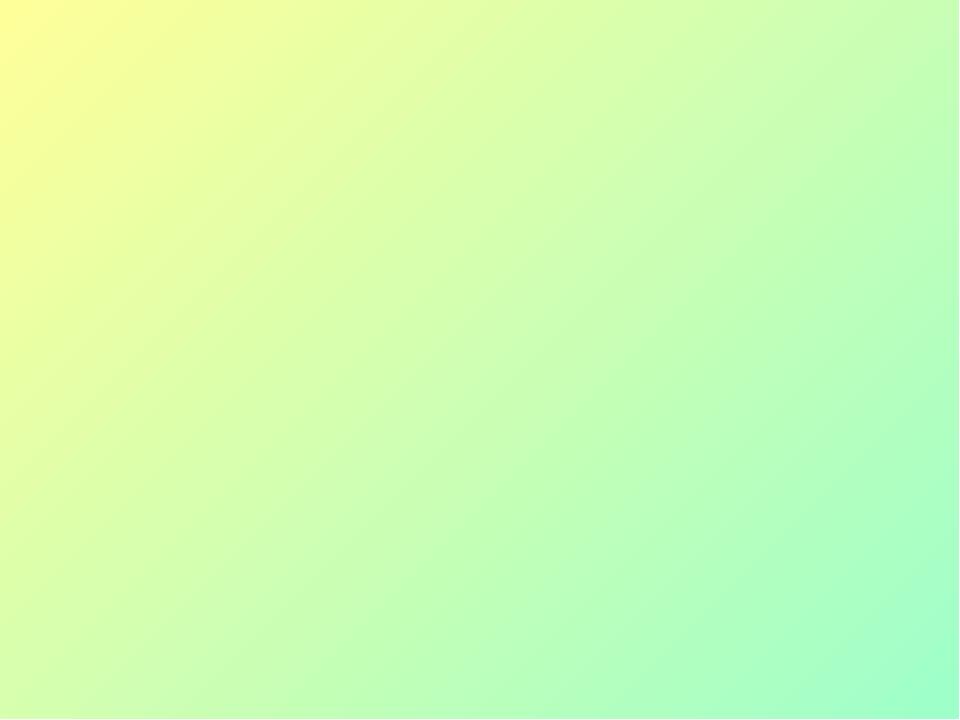 Où est le cahier d'exercices?
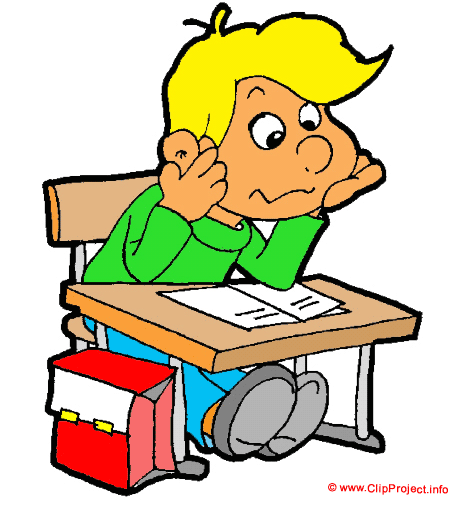 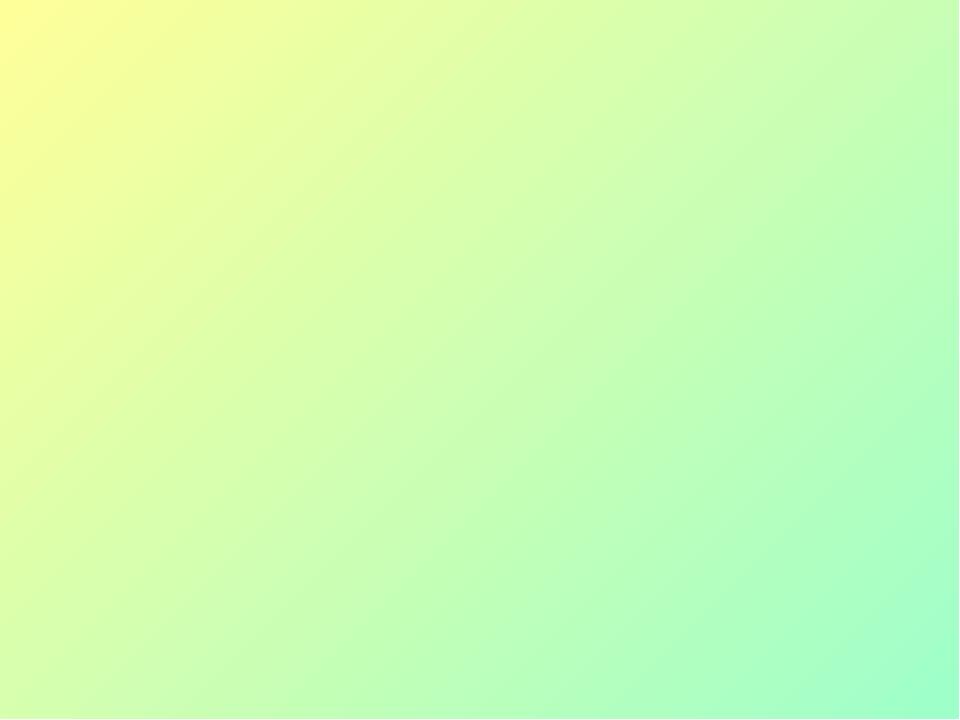 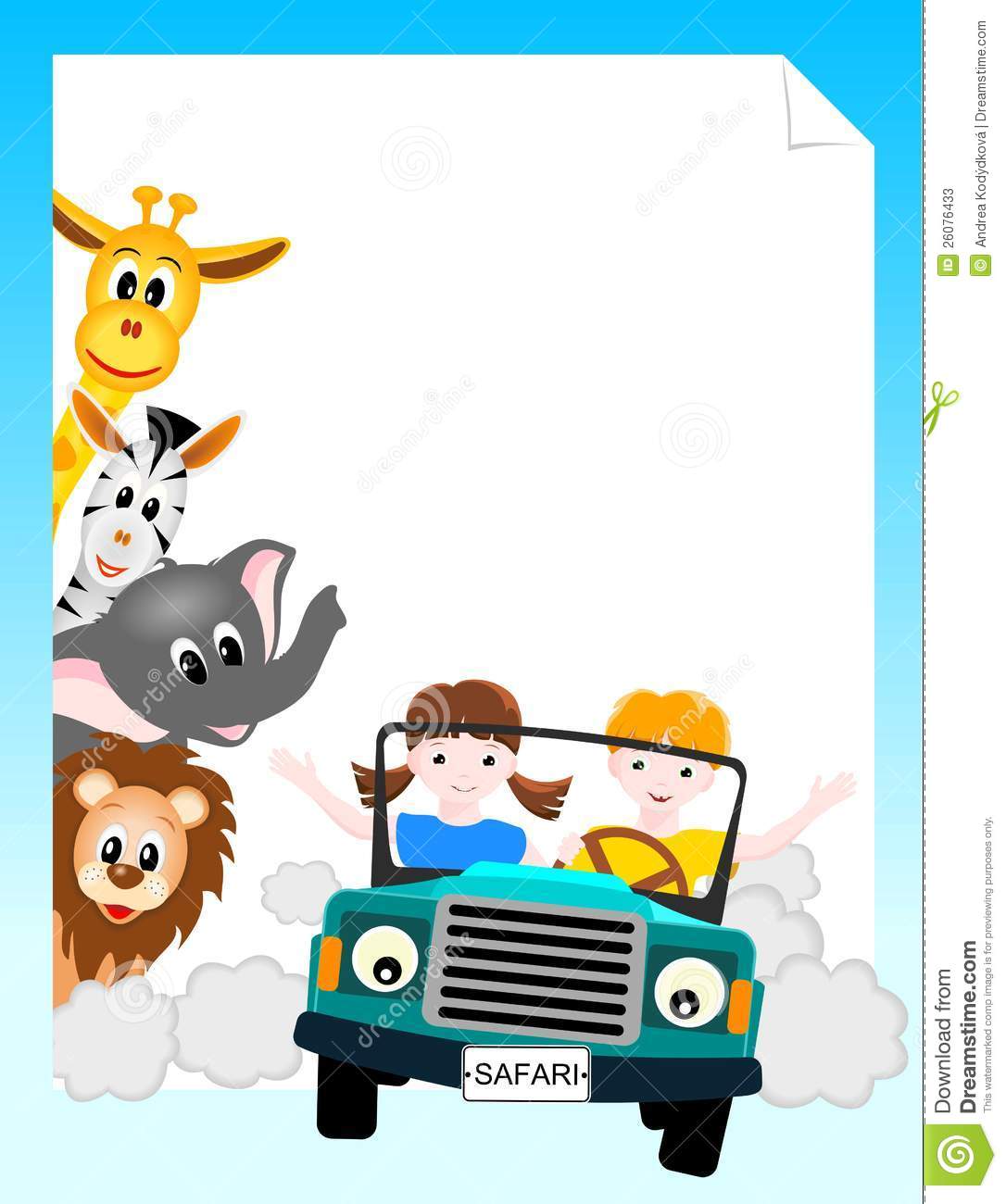 Merci!